Computing Science in Scotland
Brian Clark
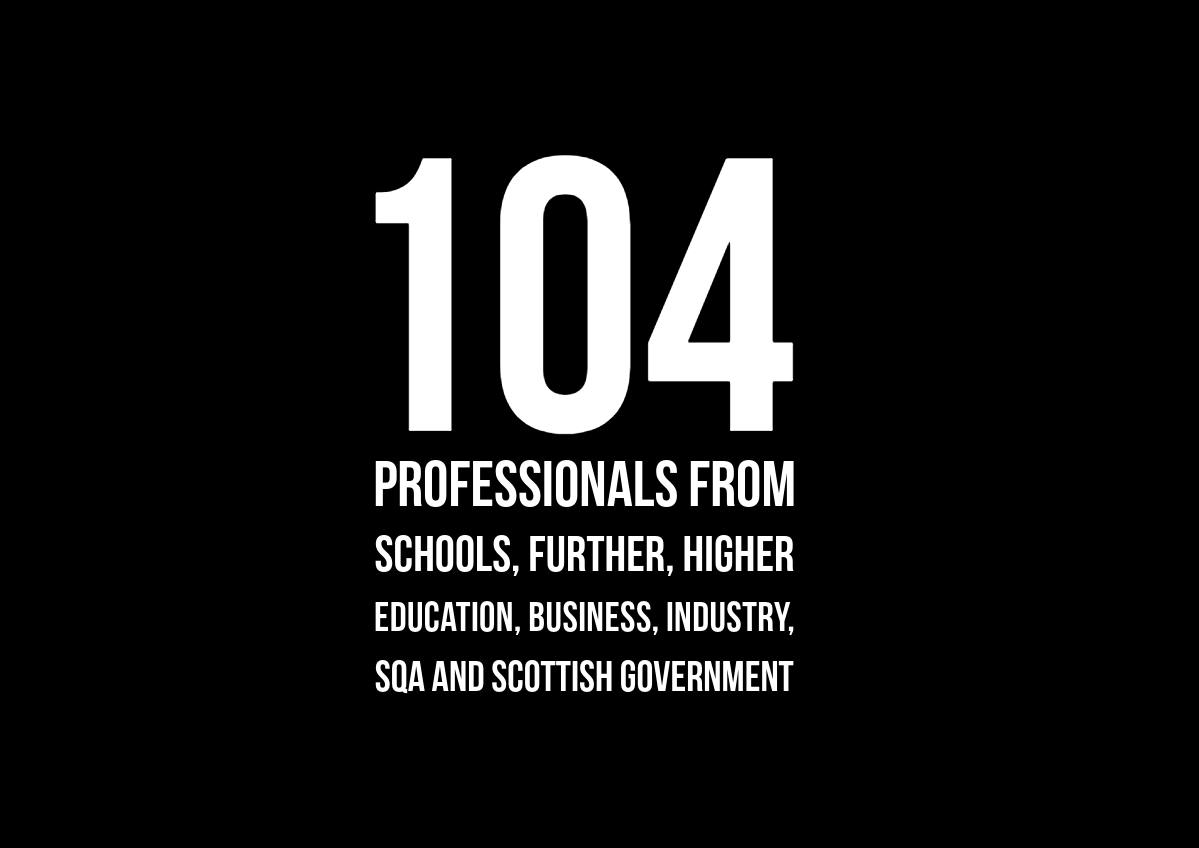 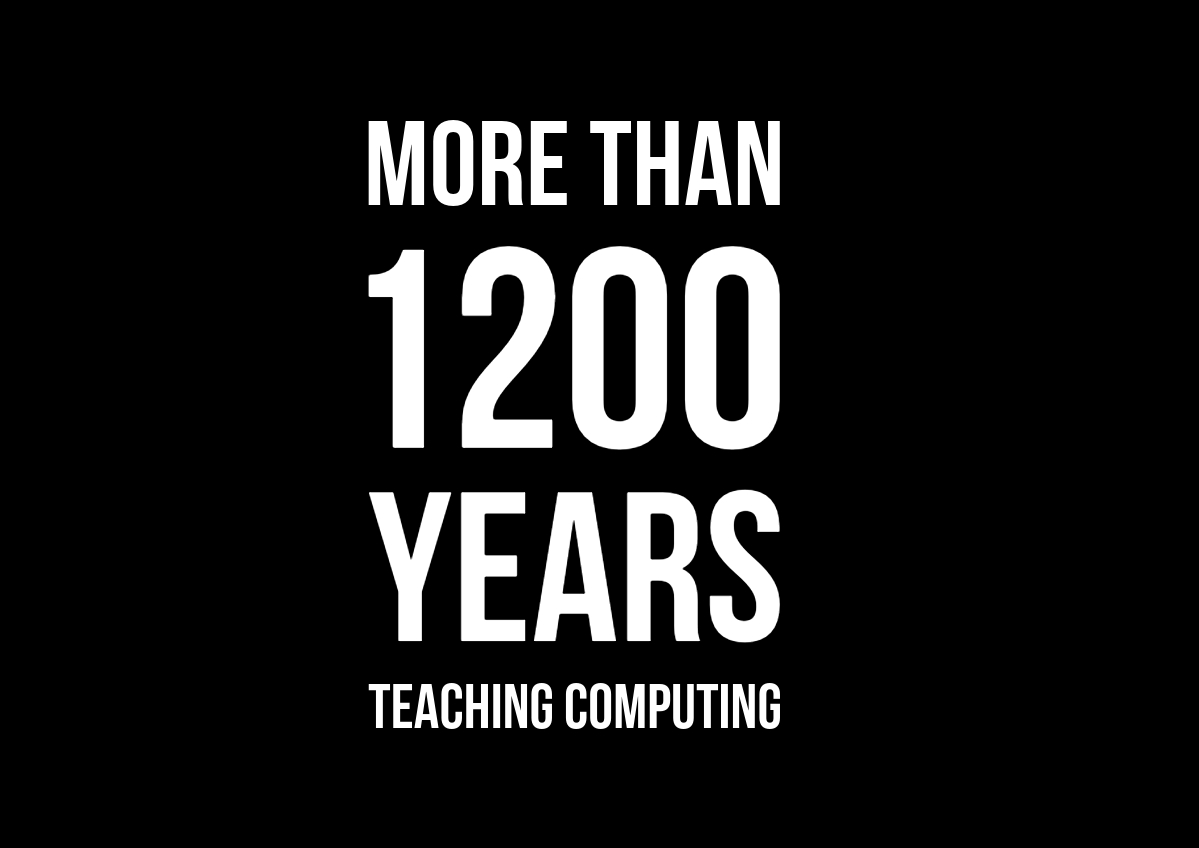 What Is Computing Science?
Computer science is considered as part of a family of five separate yet interrelated disciplines: computer engineering, computer science, information systems, information technology, and software engineering. This family has come to be known collectively as the discipline of computing. These five disciplines are interrelated in the sense that computing is their object of study, but they are separate since each has its own research perspective and curricular focus.
Computer science is the study of computers and how they work, including software, hardware, and algorithms. In computer science, an algorithm tells the computer what to do and how to do it.Computer science is an umbrella term that covers everything from artificial intelligence and data science to robotics, game development, cybersecurity, and more
Computing science is wide-ranging: from programming and engineering large software systems, to the design and evaluation of human-computer interfaces, algorithms, computer and network systems, artificial intelligence, information retrieval and big data systems.
Computing Science encourages people to become successful, responsible and creative in using technologies, and to develop a range of qualities including flexibility, perseverance, confidence, and enterprise. People should learn of concepts which underpin the study of computing science and explores the role and impact of contemporary computing technologies.
What does Computing Science mean to you?
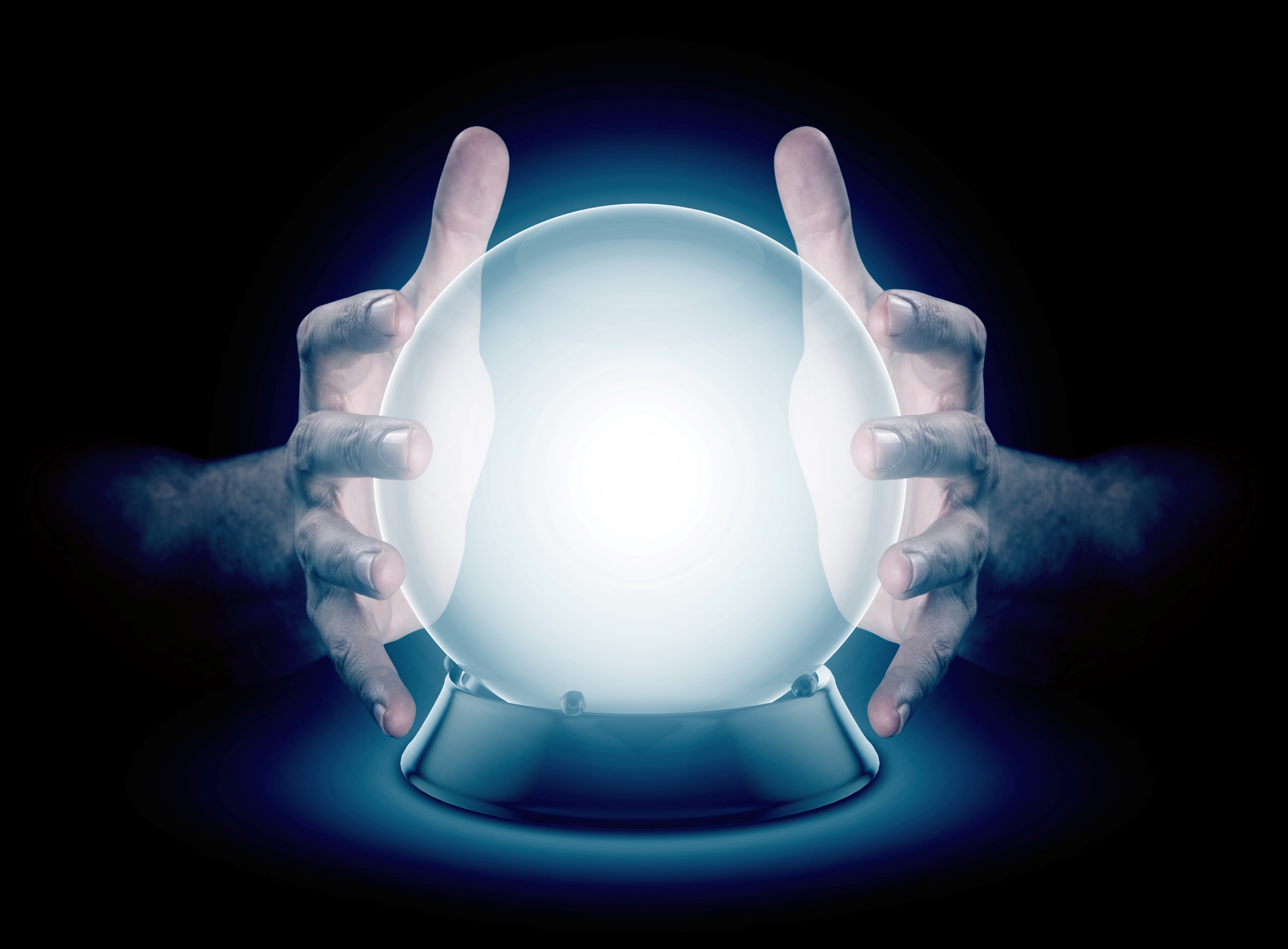 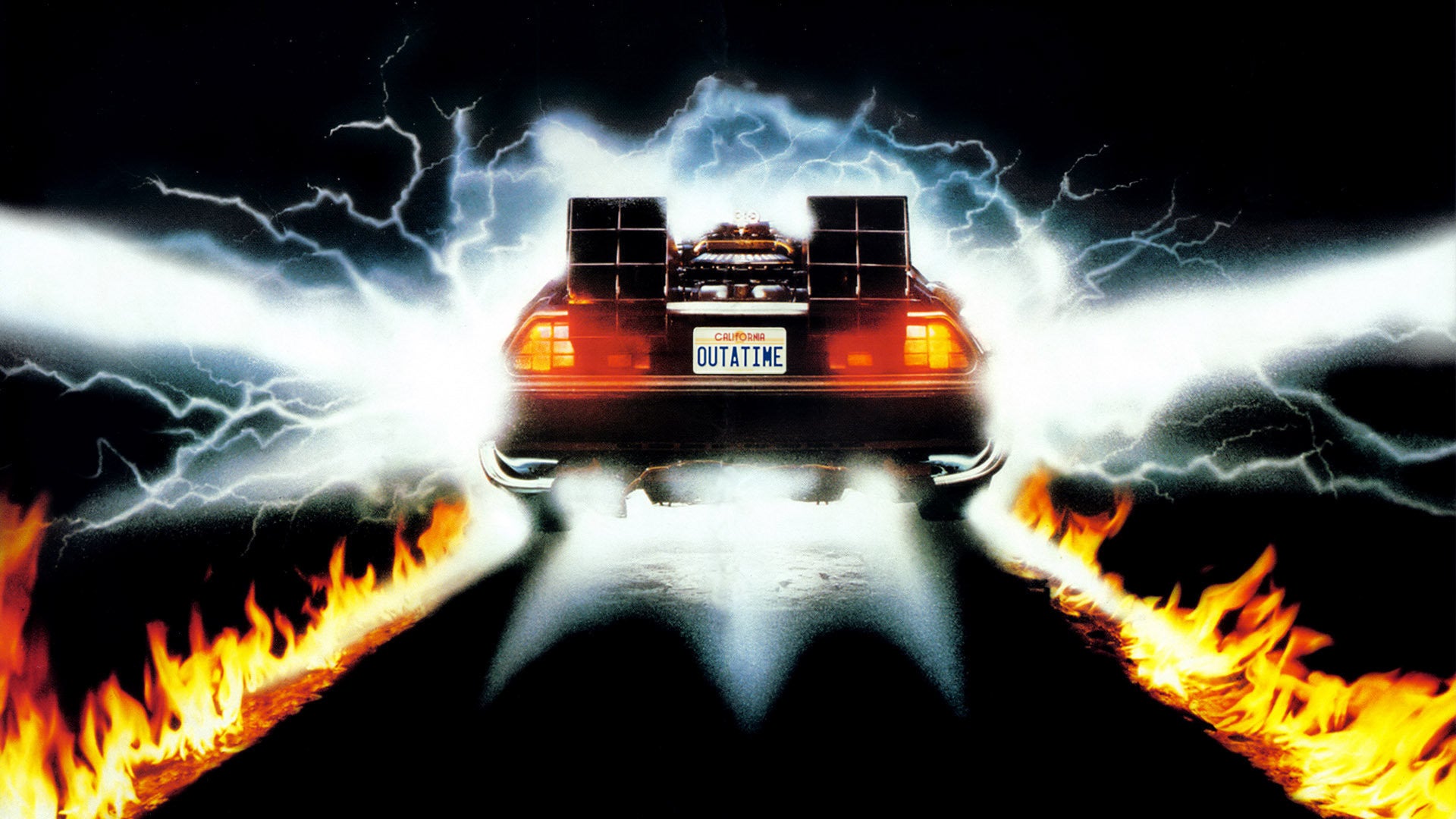 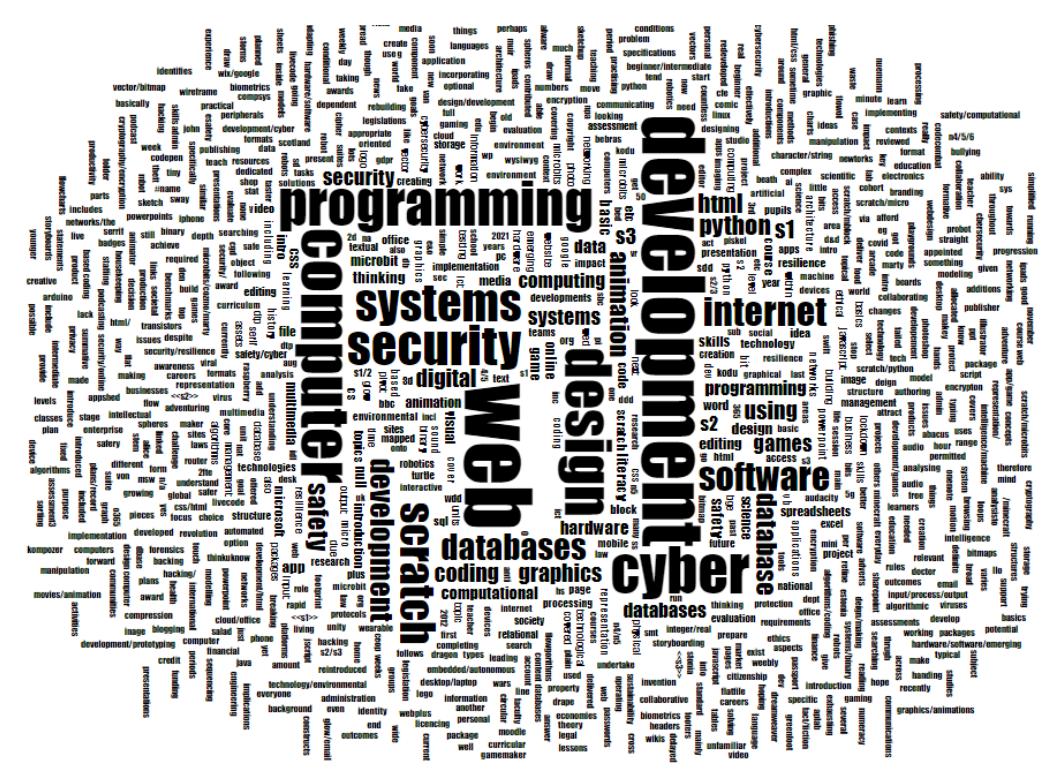 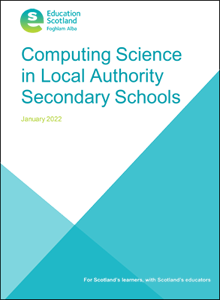 Computing Science in local authority secondary schools | Resources | National Improvement Hub (education.gov.scot)
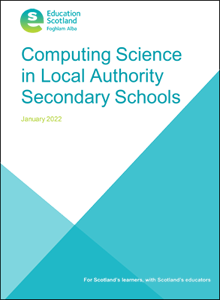 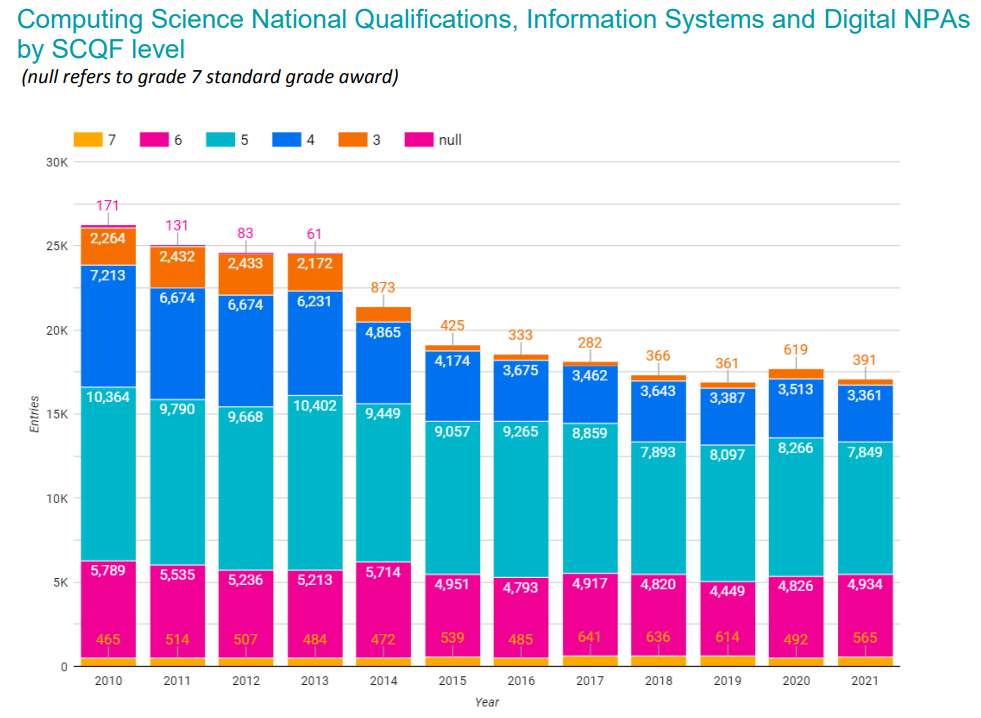 Computing Science in local authority secondary schools | Resources | National Improvement Hub (education.gov.scot)
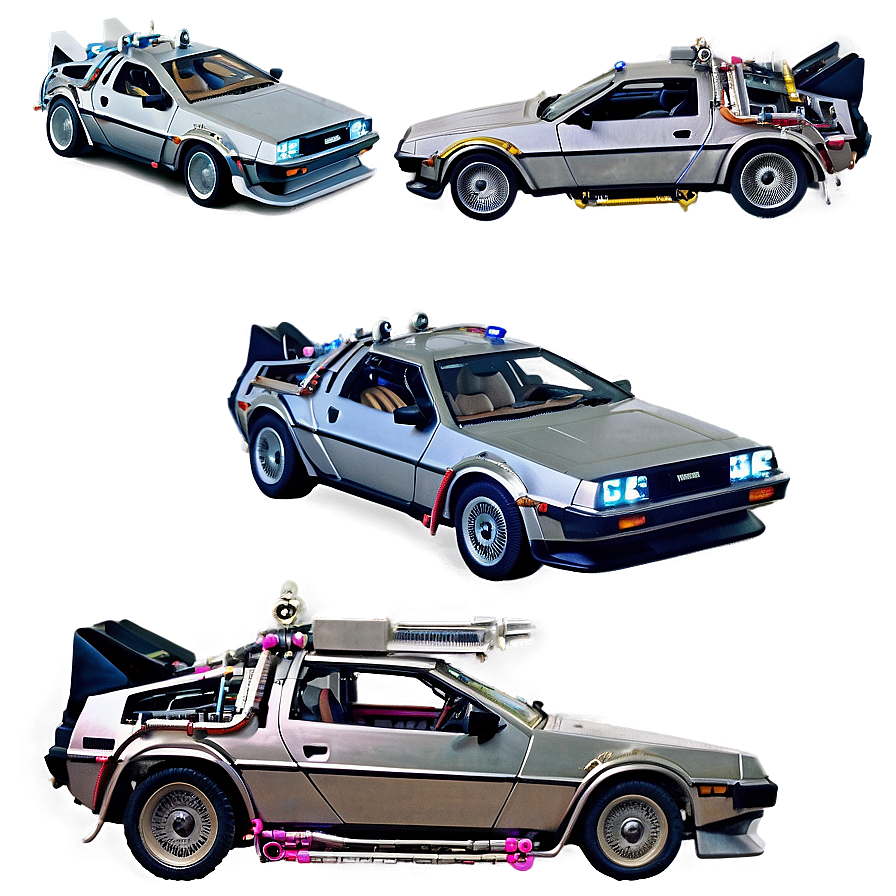 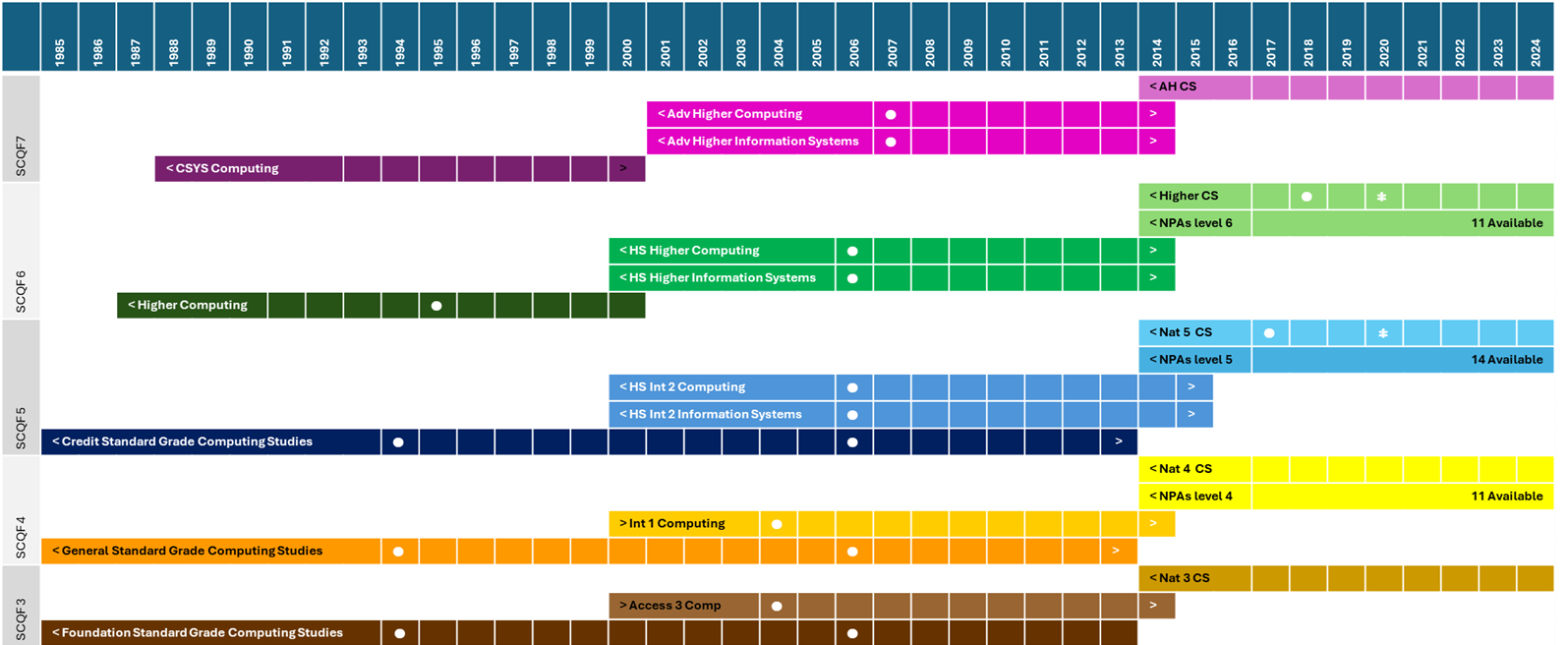 SCQF Level 4
SCQF Level 5
SCQF Level 6
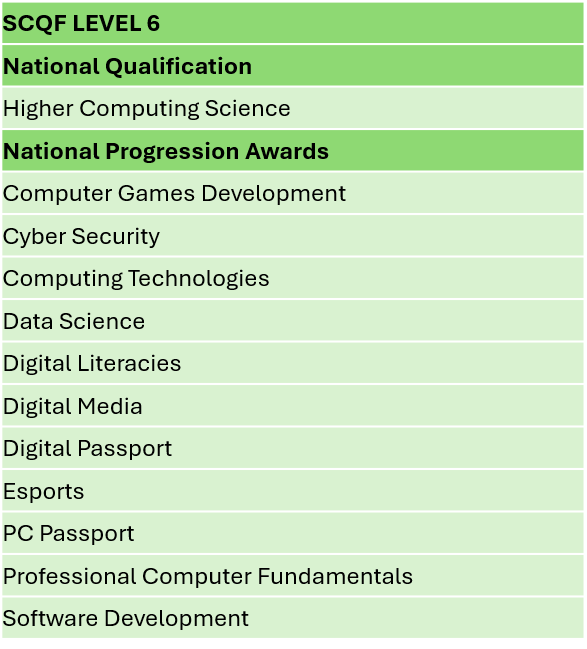 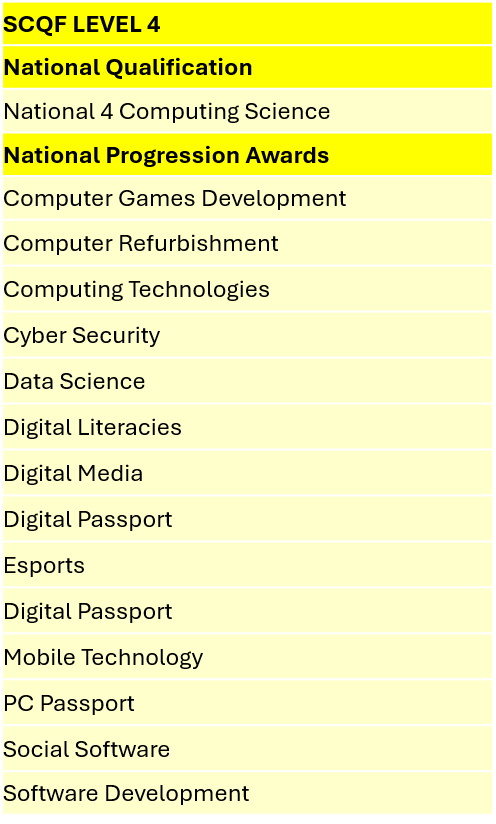 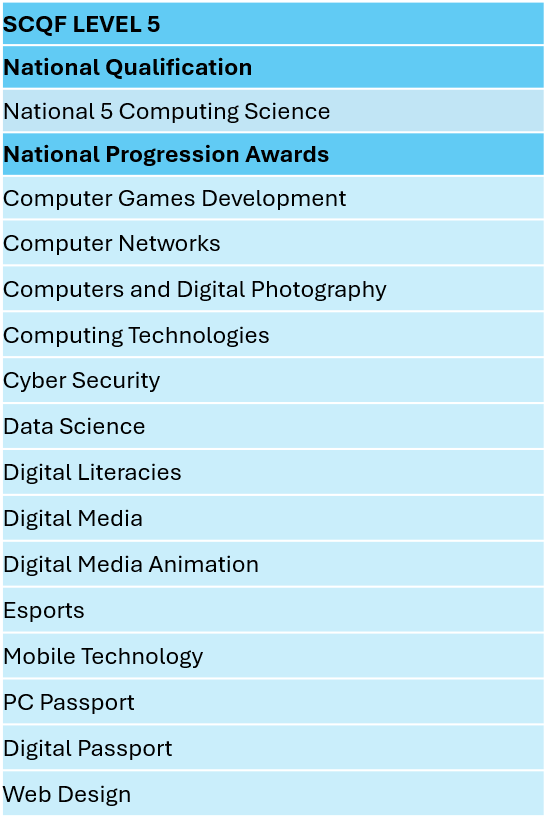 Nat 5 CS by Year Group (LA)
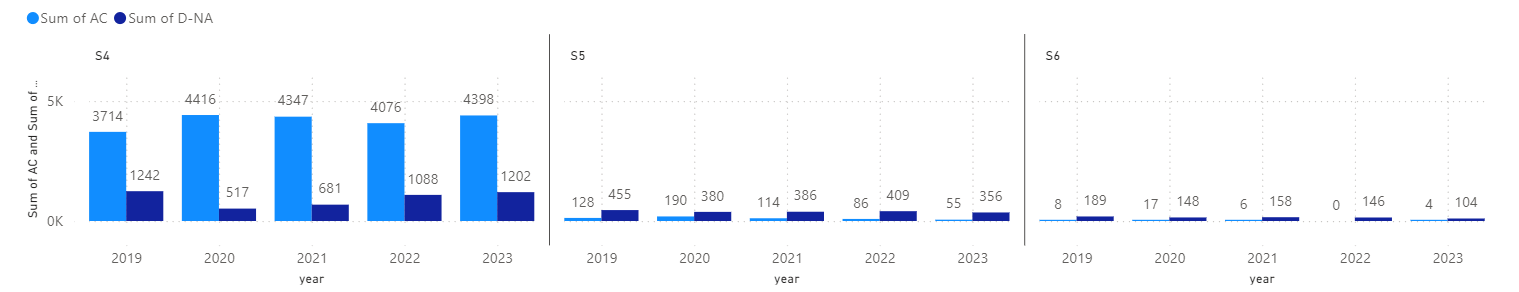 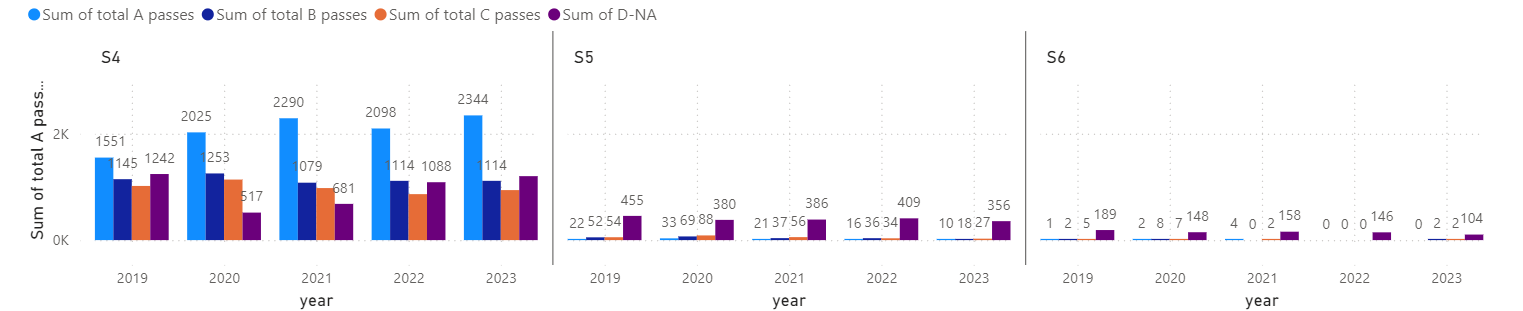 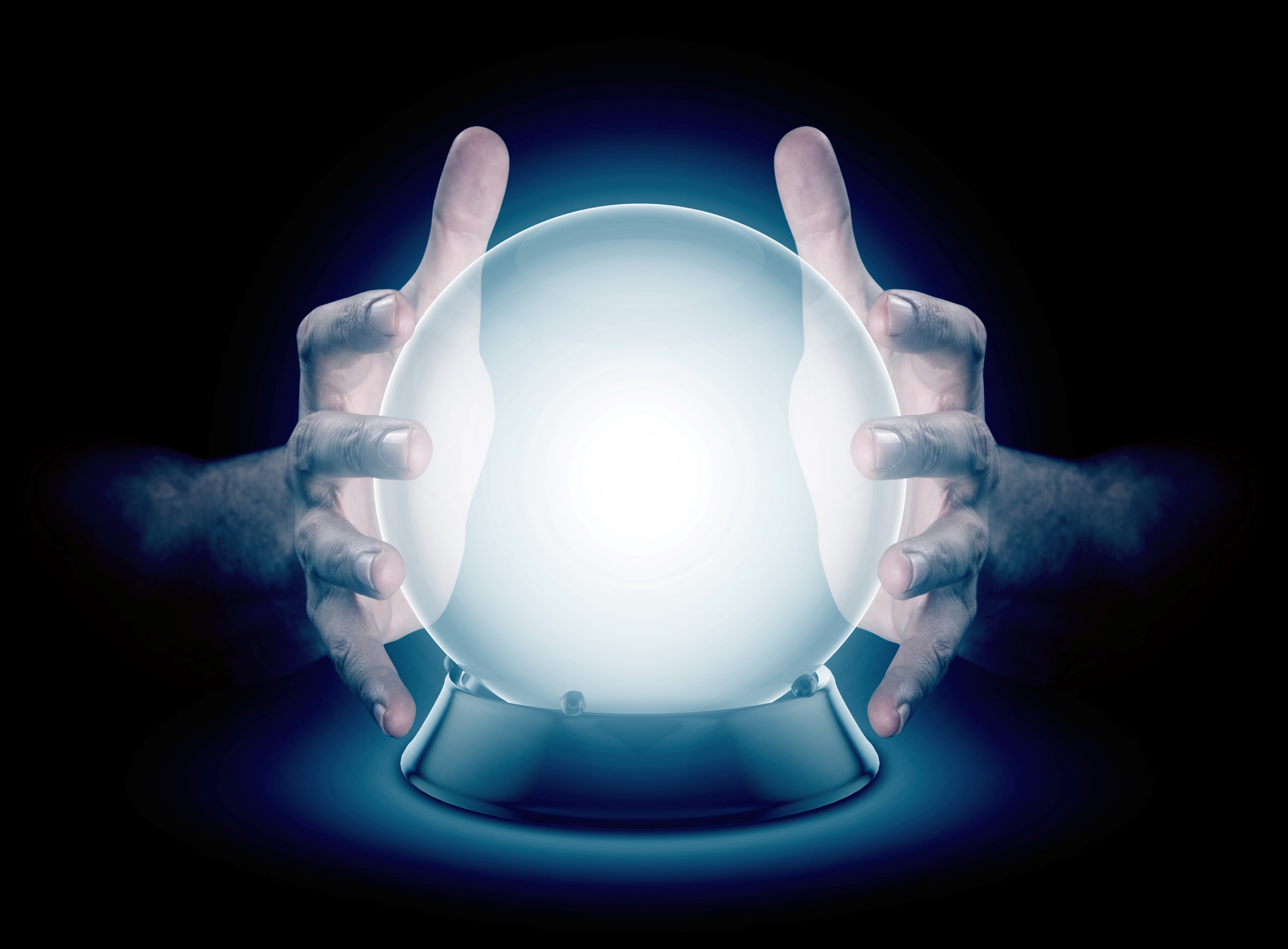 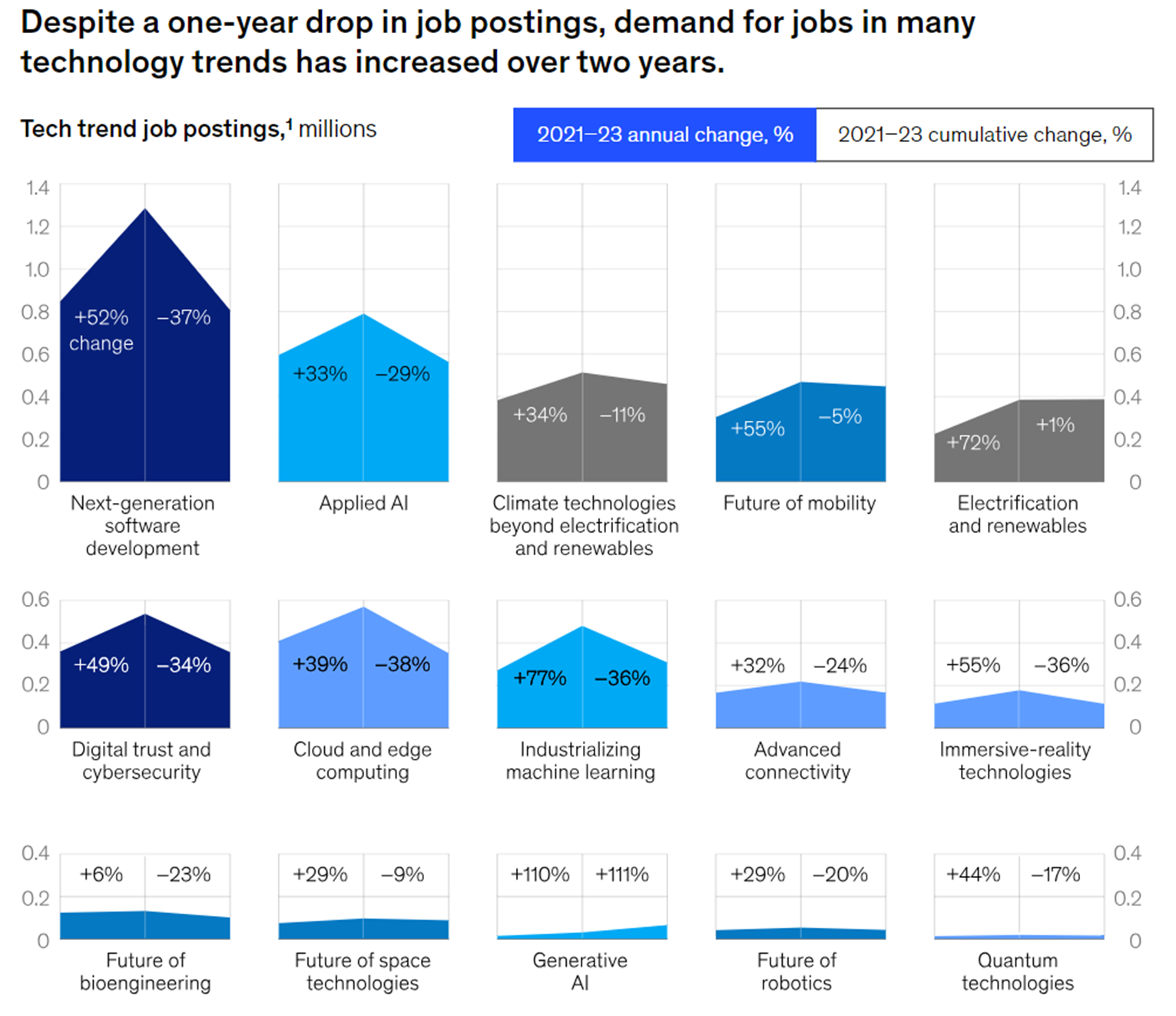 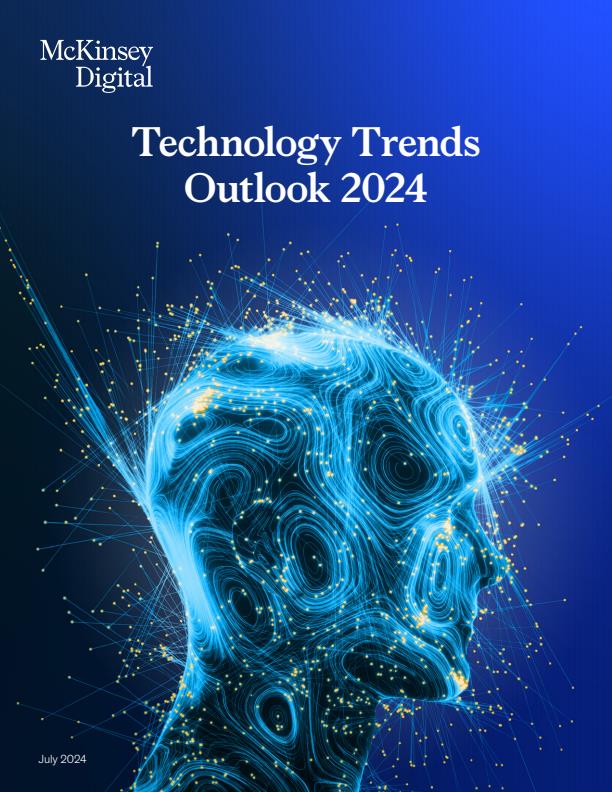 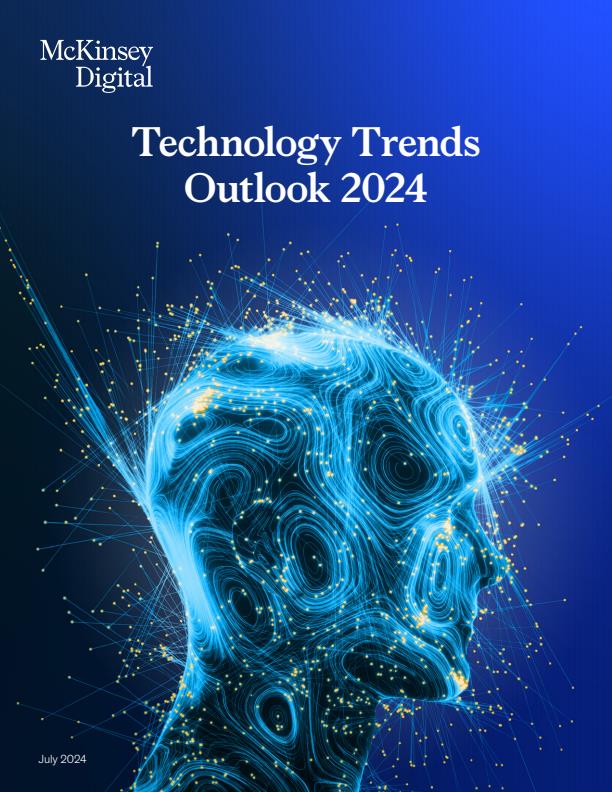 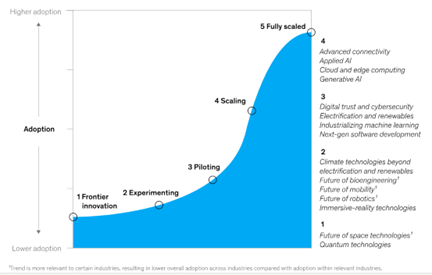 Piaget4 Stages of Cognitive Development
Sensorimotor stage: Birth to 2 yearsPreoperational stage: Ages 2 to 7Concrete operational stage: Ages 7 to 11Formal operational stage: Ages 12 and up
Sensorimotor stage: Birth to 2 yearsMajor characteristics and developmental changes during this stage:Know the world through movements and sensationsLearn about the world through basic actions such as sucking, grasping, looking, and listeningLearn that things continue to exist even when they cannot be seen (object permanence)Realise that they are separate beings from the people and objects around themRealise that their actions can cause things to happen in the world around them
Preoperational stage: Ages 2 to 7Major characteristics and developmental changes during this stage:Begin to think symbolically and learn to use words and pictures to represent objectsTend to be egocentric and struggle to see things from the perspective of othersGetting better with language and thinking, but still tend to think in very concrete terms
Concrete operational stage: Ages 7 to 11Major characteristics and developmental changes during this stage:Begin to think logically about concrete eventsBegin to understand the concept of conservation; that the amount of liquid in a short, wide cup is equal to that in a tall, skinny glass, for exampleThinking becomes more logical and organized, but still very concreteBegin using inductive logic, or reasoning from specific information to a general principle
Formal operational stage: Ages 12 and upMajor characteristics and developmental changes during this time:Begins to think abstractly and reason about hypothetical problemsBegins to think more about moral, philosophical, ethical, social, and political issues that require theoretical and abstract reasoningBegins to use deductive logic, or reasoning from a general principle to specific information
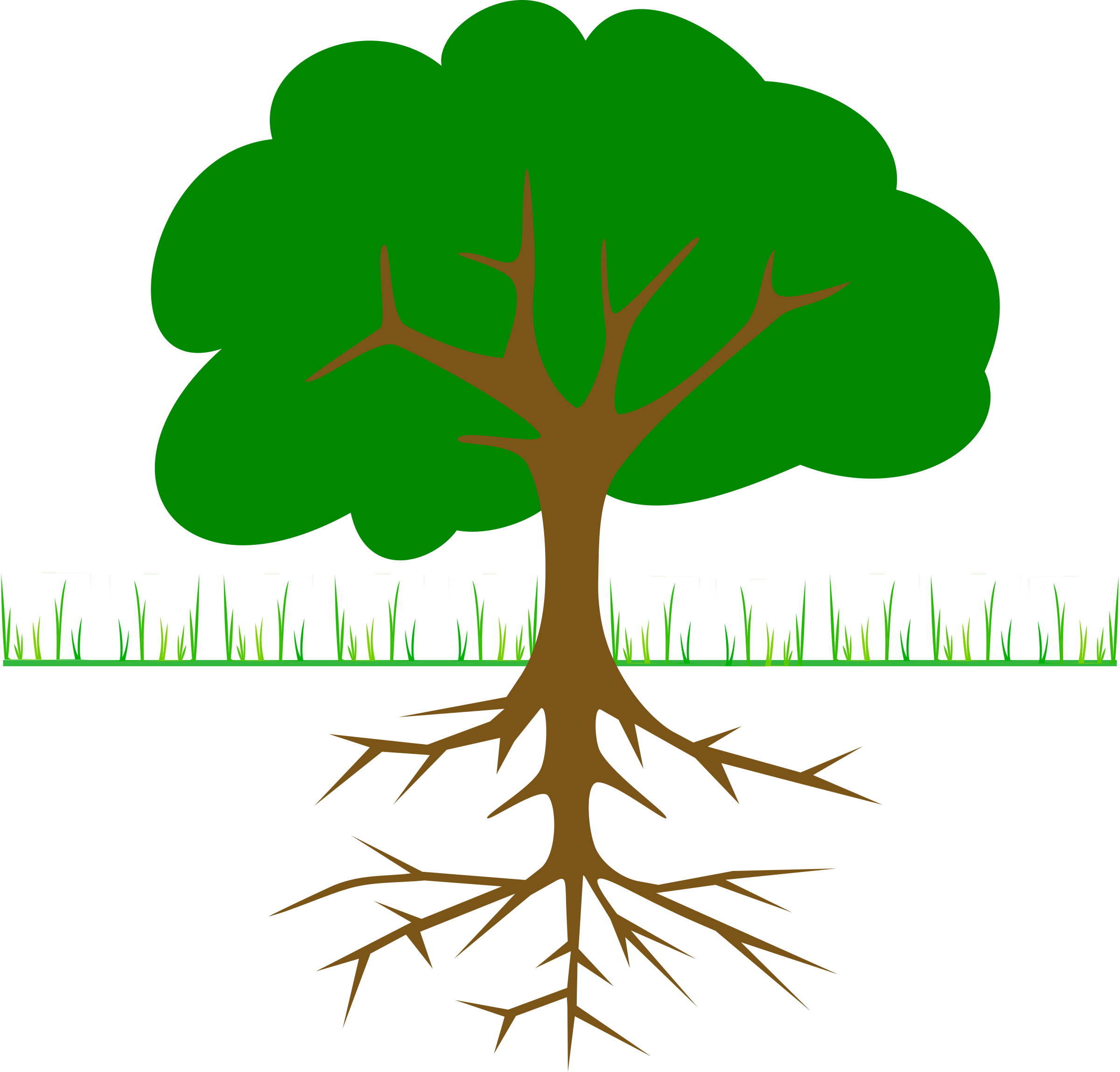 Future industries
FE / HE
Senior Phase Courses
What does this look like? 
What attributes need to be developed in learners?
Pre school / out of school